Value Stream Map
Podstawowe symbole
- baza danych
- transport wyrobów gotowych
- push, przepływ materiałów w procesie
- elektroniczny przepływ informacji (system informatyczny)
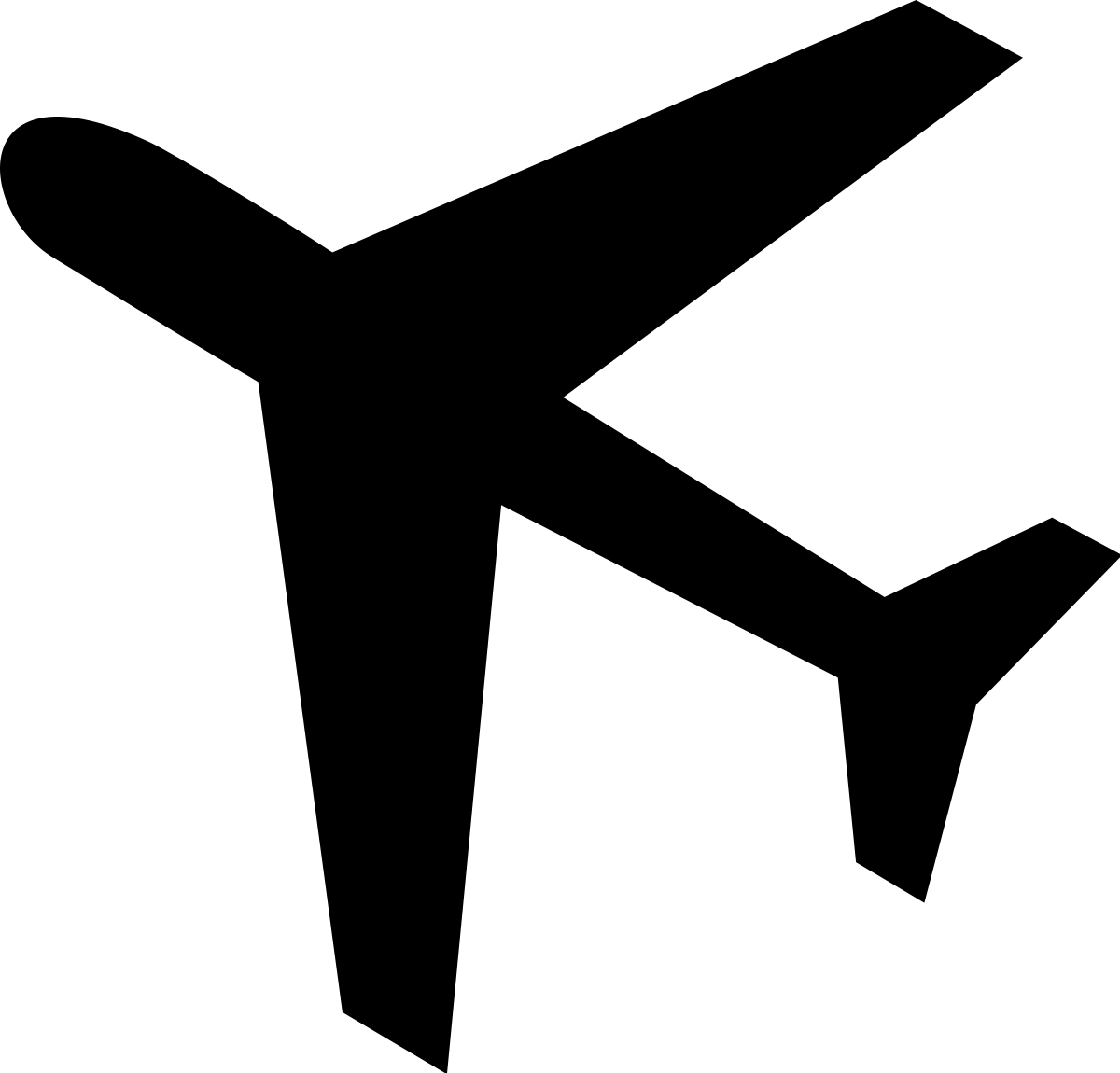 - transport samochodowy, lotniczy, morski
- manualny przepływ informacji (telefon, e-mail)
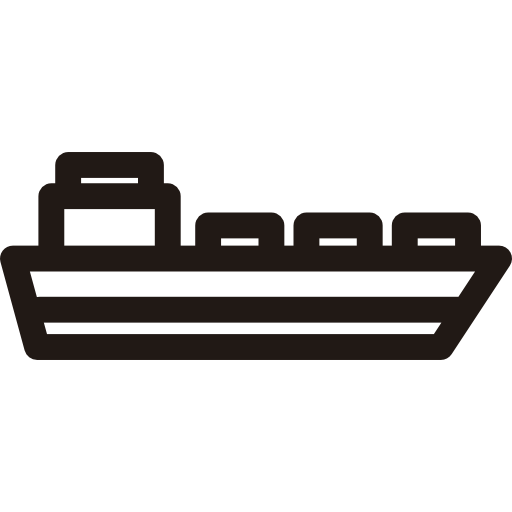 - box z danymi
- klient, dostawca
- Kaizen event (problem, potencjalny obszar do poprawy)
60
- zapasy, praca w toku
- dział planowania
- dokument
- linia czasu
- pracownik, operator
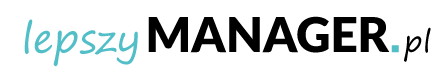 Value Stream Map
15 dziennie (10-30)
Lokalny oddział firmy
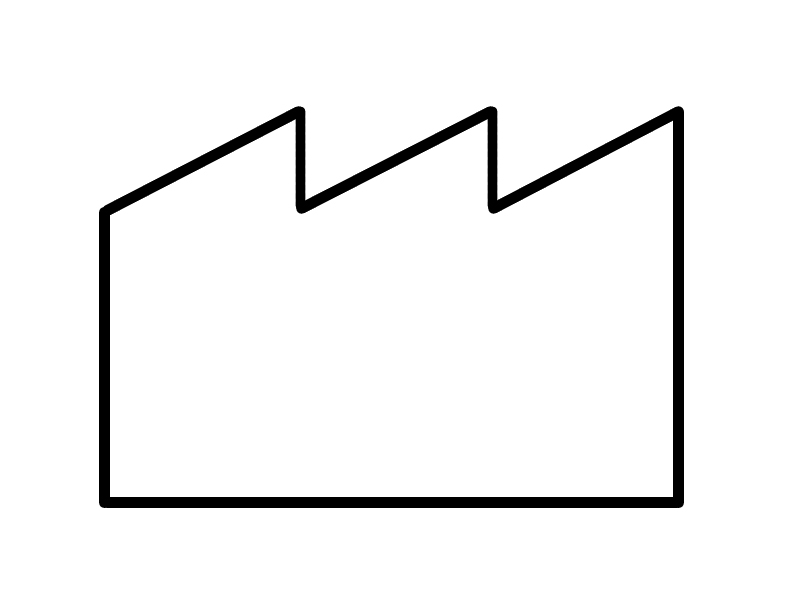 Klient
Dodatkowy 
kontakt z klientem
Wysyłka pocztą na koniec dnia
W 20% reklamacji brakuje ważnych informacji
Powyżej 10 K PLN wymagana dodatkowa zgoda (24% przypadków)
46
60
92
Duplikacja
Ponowne przepisywanie 
danych kleinta
Długi czas 
oczekiwania
20 min
15 min
45 min
5 min
15 min
0.5
dnia
1
dzień
1.5 
dnia
0.5 
dnia
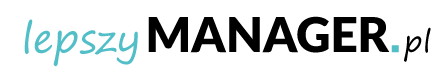 [Speaker Notes: 1.]